Hvad er en Feltrapportage?
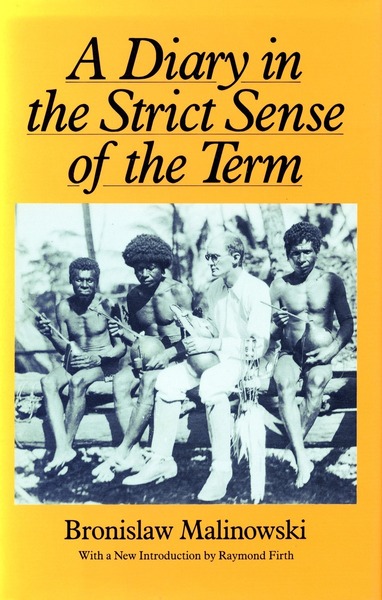 En feltrapportage er historien om jeres undersøgelse, der er skrevet i dialog med metodelitteratur og med egne refleksioner

Er det sådan vi skal skrive metodeafsnit til eksamen?

Næsten – metodeafsnittet til eksamen skal være kort og bl.a. indeholde:
En kort redegøre for den samlede undersøgelse: hvordan I fik adgang, hvem I interviewede, hvilken type interviews, temaer i interviewguides, hvor og hvordan I observerede, hvordan empiri blev analyseret, osv. osv. 

Indeholde en fokuseret diskussion / refleksion over 2-3 udvalgte forhold i undersøgelsen.

Restens skal i bilag
1
HUSK:

Et metodeafsnit er ikke et teoriafsnit om metode!!!
2
Denne Feltrapportage
I skal hver især gennemgå og gennemtænke gruppens undersøgelse

Hvilke dele af undersøgelsen gik godt eller gav interessante indsigter, hvorfor og hvordan?
Hvilke dele af undersøgelsen gik mindre godt, hvorfor og hvordan? 
Hvilke indsigter fik du om den rolle, som it spiller i den undersøgte interaktion. 


I har frihed til selv at disponere struktur og fokus for jeres opgave, så længe I dækker alle tre spørgsmål
3
Mulige nedslag
Planlægning og forløb
Justeringer og tilpasninger af undersøgelsen undervejs (den kvalitative runddans)
Aha-oplevelser, nye indsigter, osv.
Adgang til felten
Forhåndsviden: Fx brug af dokumenter eller egen viden. Og at skabe ”distance” til det velkendte (gøre det eksotisk, at agere spørgejørgen, gøre sig naiv, osv.)
Etik og ansvarlighed 

Situationer ude i felten
Interviewsituationer, justeringer af interviewguides, osv.
Spørgsmål og spørgeteknik
Deltager-observationer, feltnotater, observationsguides, osv.
Udfordringer, etik og ansvarlighed

Analyse og refleksioner over indsamlet empiri
Transskriptioner og gruppens diskussioner  af empiri = lærte I noget?
Senere: brug af analytiske metoder (kodning, kort, osv. osv.)
4
Den gode metode refleksion
Teksten
Show it – don’t tell it. Undgå korte og konstaterende sætninger. I skal beskrive og ”fremvise” jeres pointer overfor læseren.
Citer gerne relevante uddrag fra feltnoter, transskriptioner, interviewguides, osv. Resten i bilag.
Gyldighed
Er der sammenhæng mellem det empiriske grundlag og vores argumenter? Pas på med ikke at overanalysere eller tillægge folk motiver eller andet, som I ikke ved om de har.
Pålidelighed og transparens
Har I redegjort præcist og ærligt for undersøgelsens forløb og det empiriske grundlag?
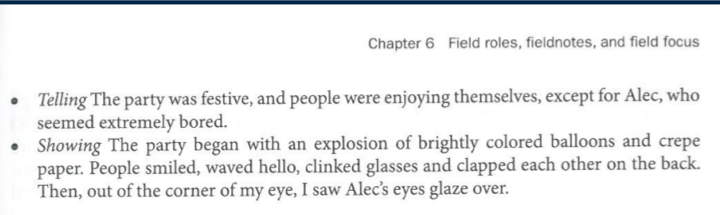 5
Dagsorden
Jeg inddeler jer i grupper af 3

Brug 10 min på hver undersøgelse og tekst (30 min i alt)
Fortæl hvad I har udvalgt at beskrive
Fremvis hvordan I har beskrevet det i teksten
Giv hinanden lidt hurtig feedback eller nogle gode ideer

Fælles opsamling med spørgsmål
6